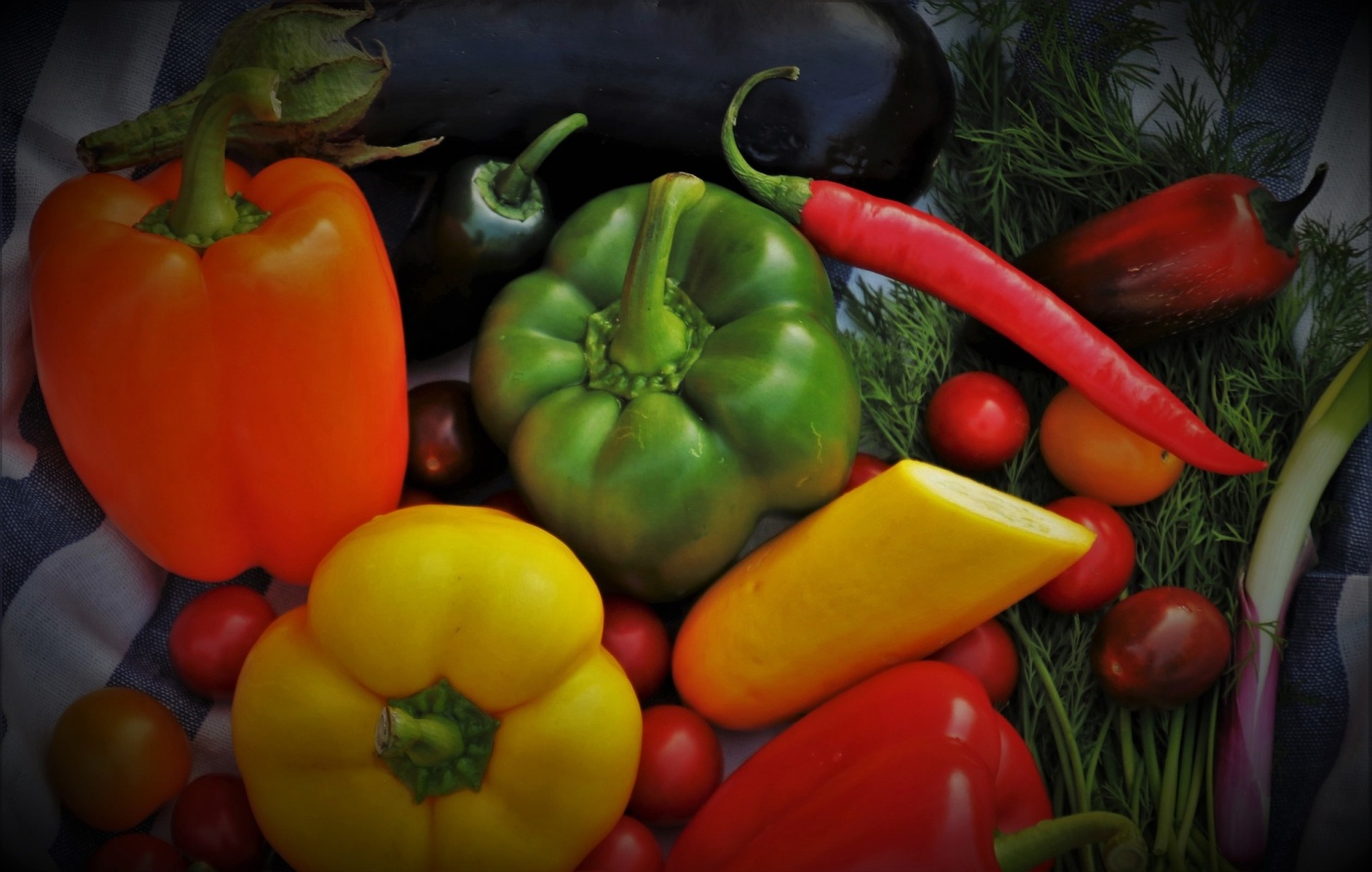 Grupa Delfinki
Wycieczka na bazarekowocowo - warzywny
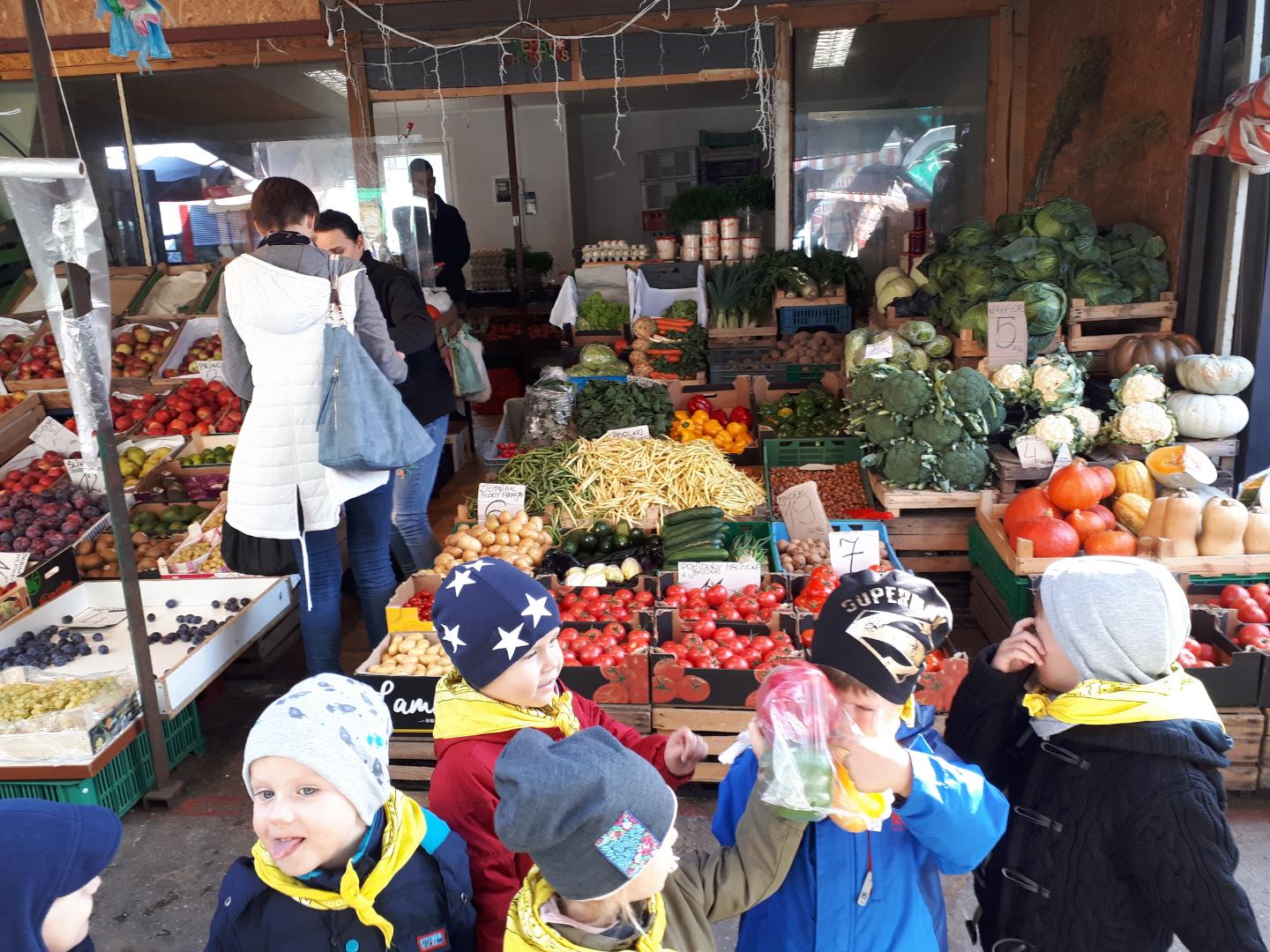 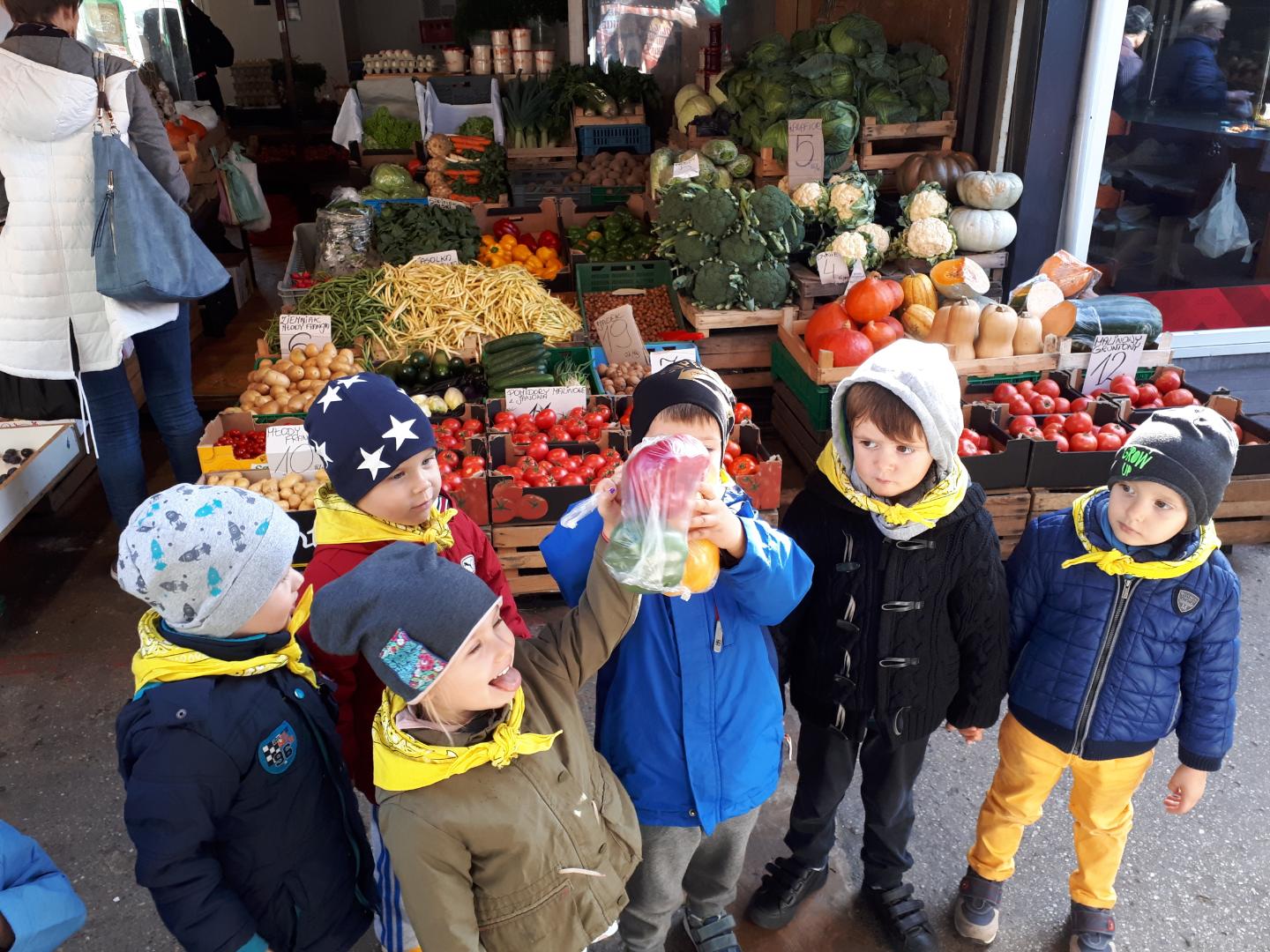 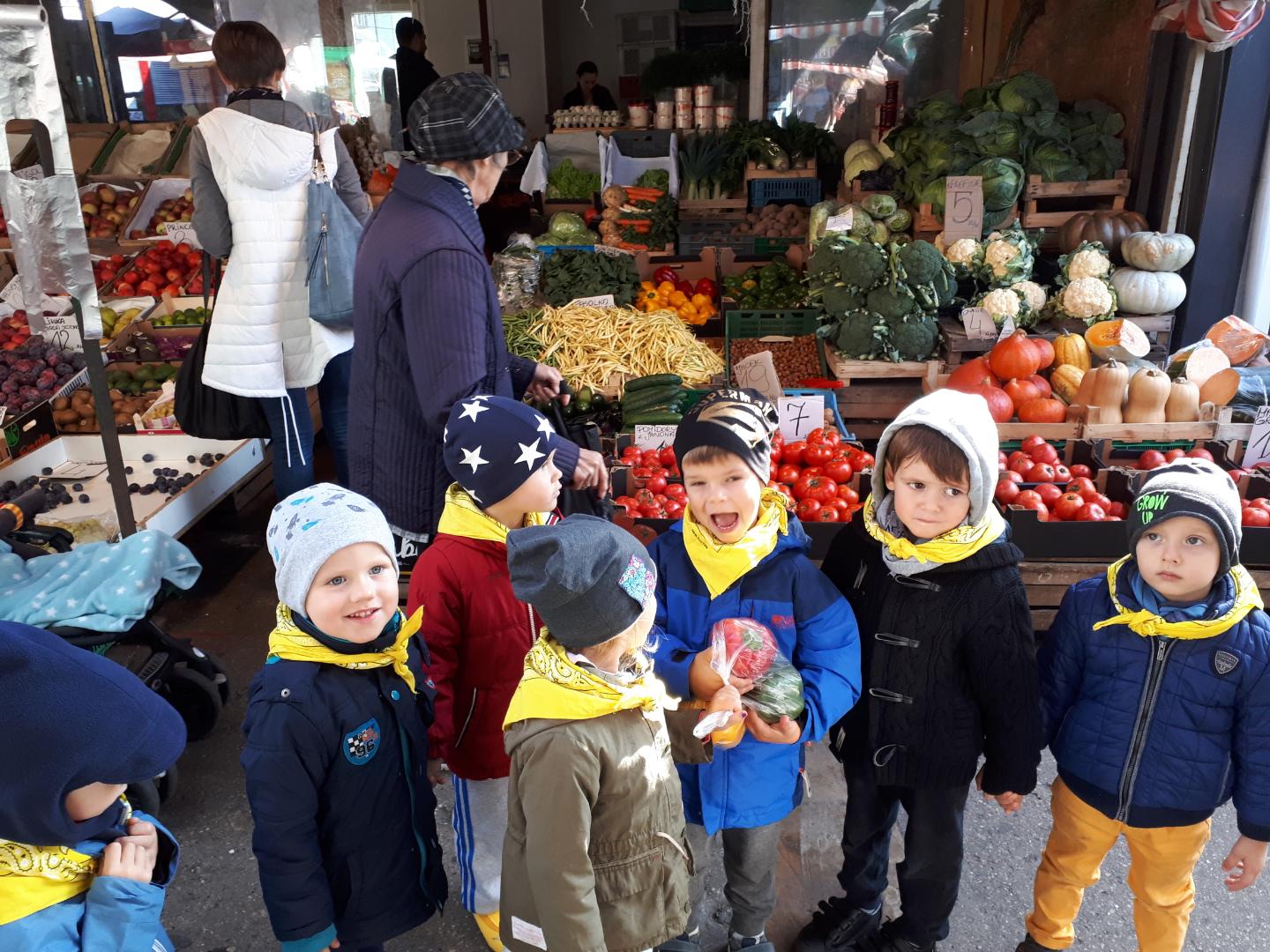 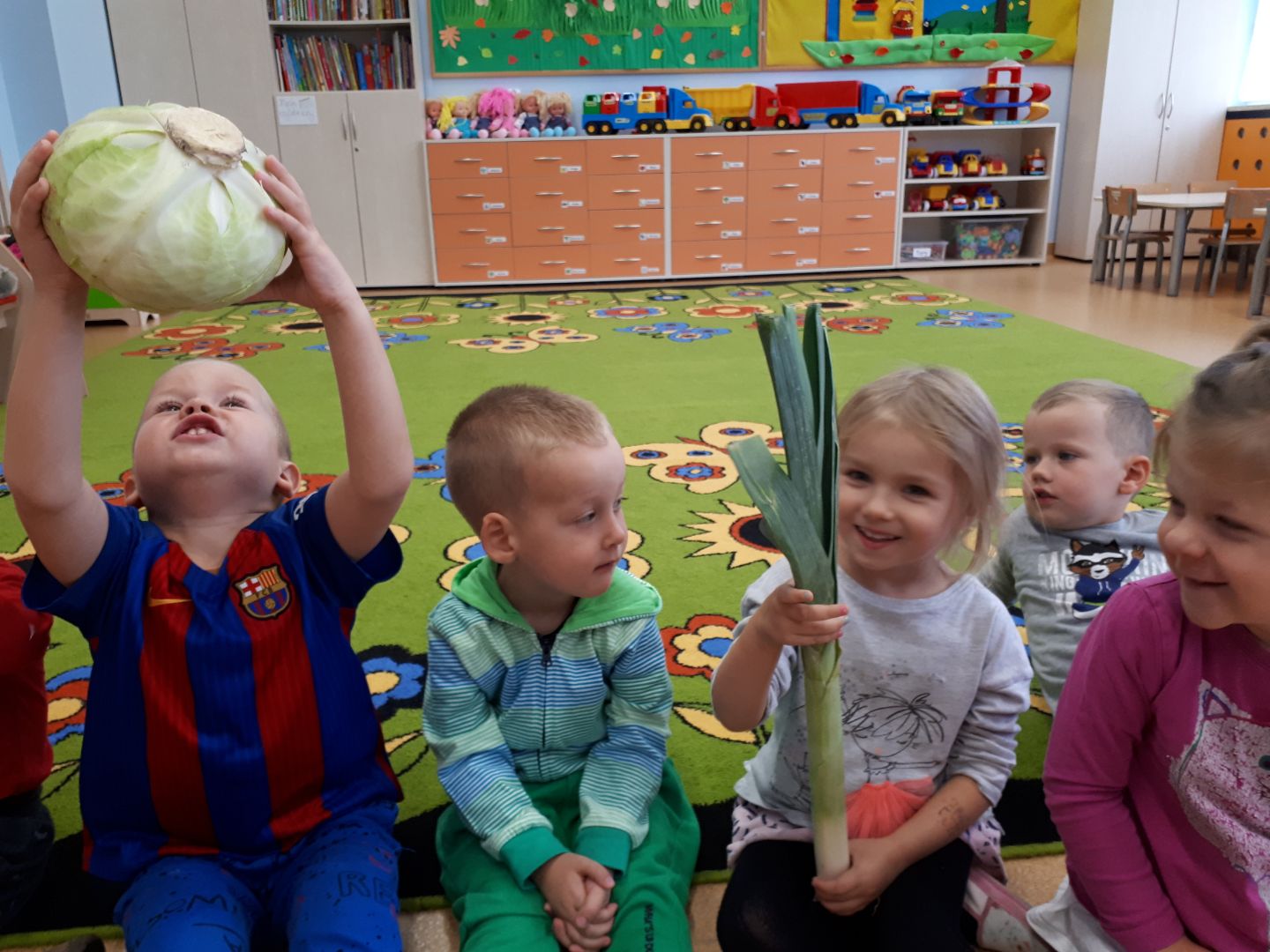 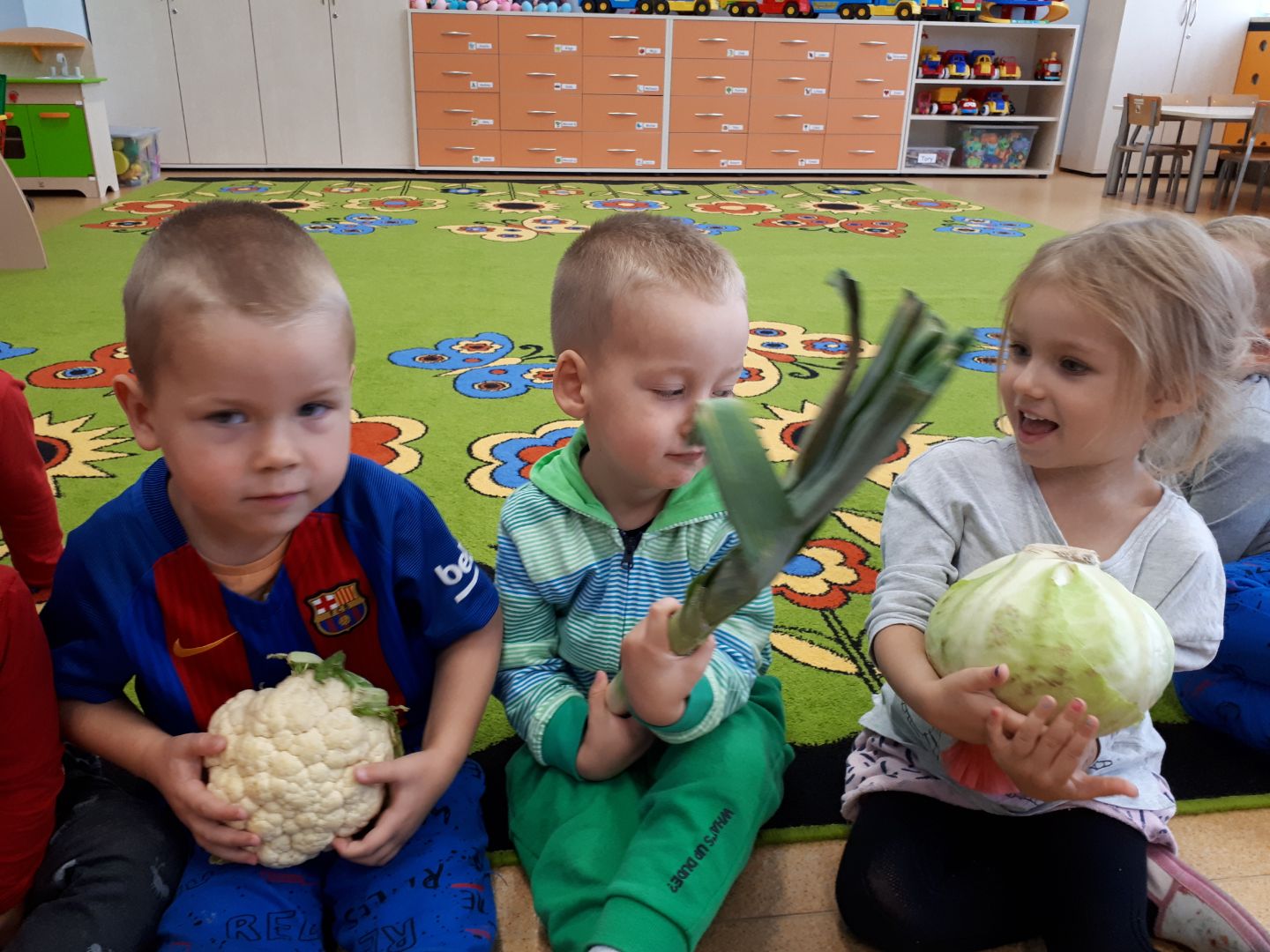 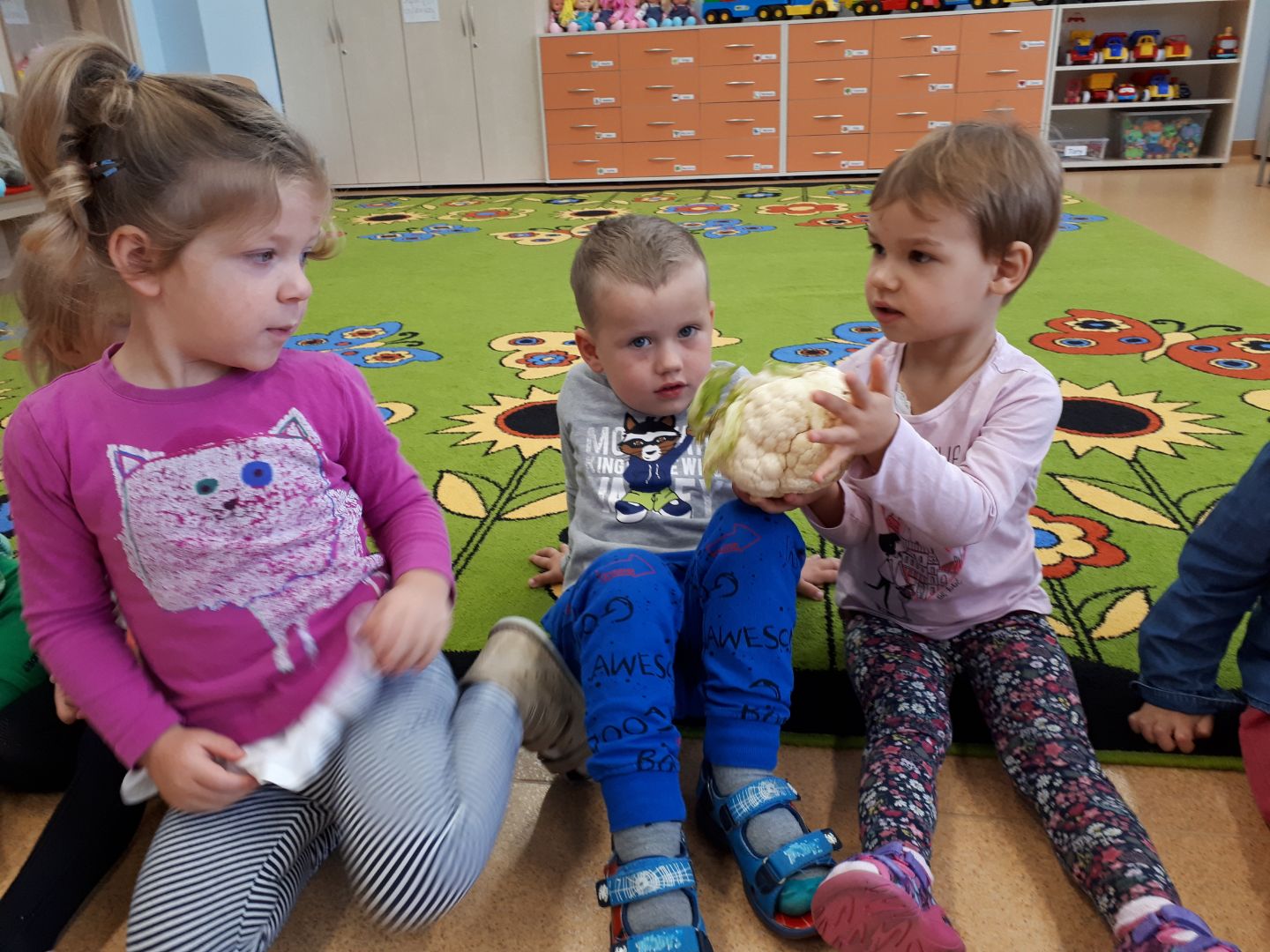 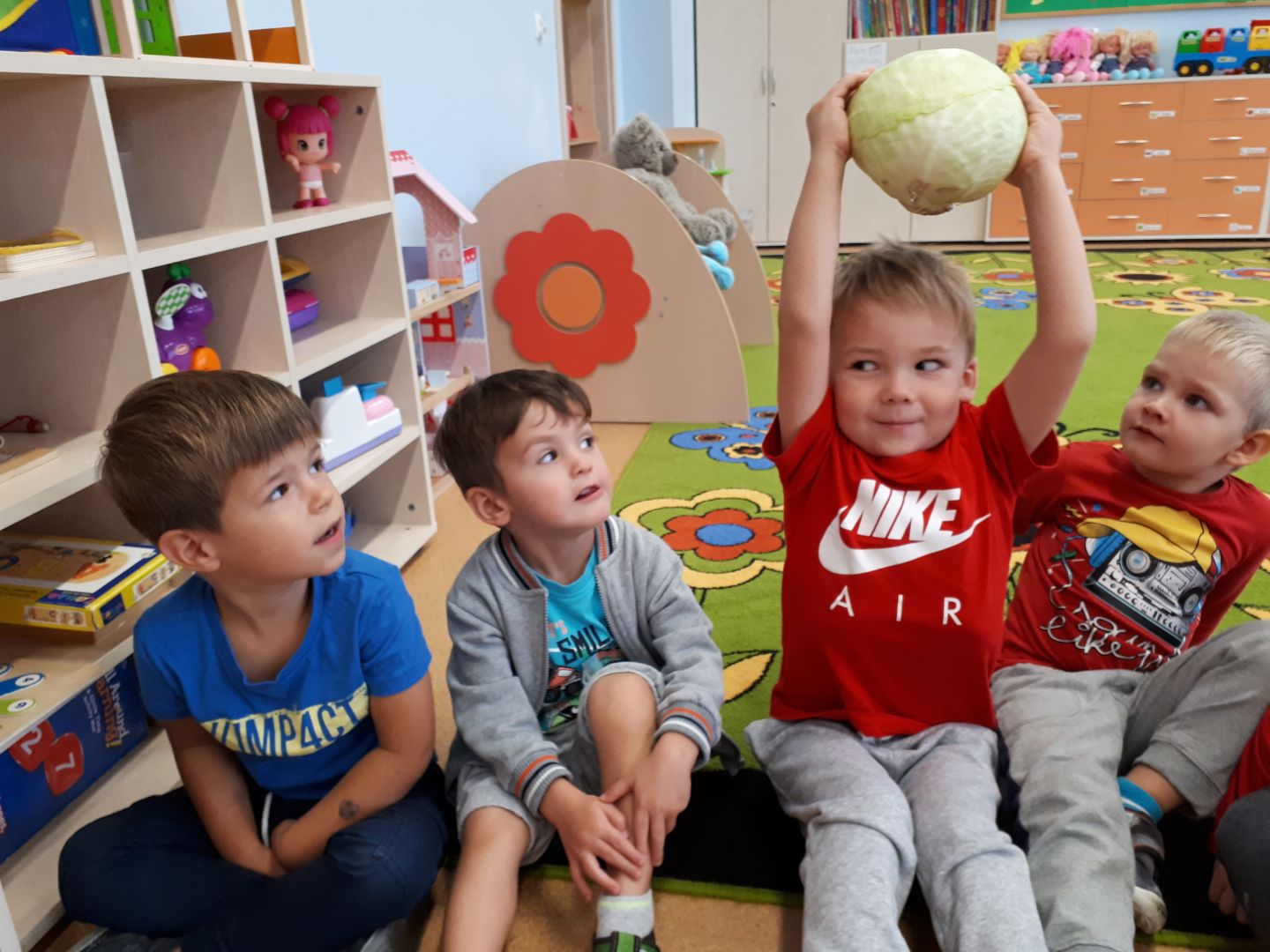 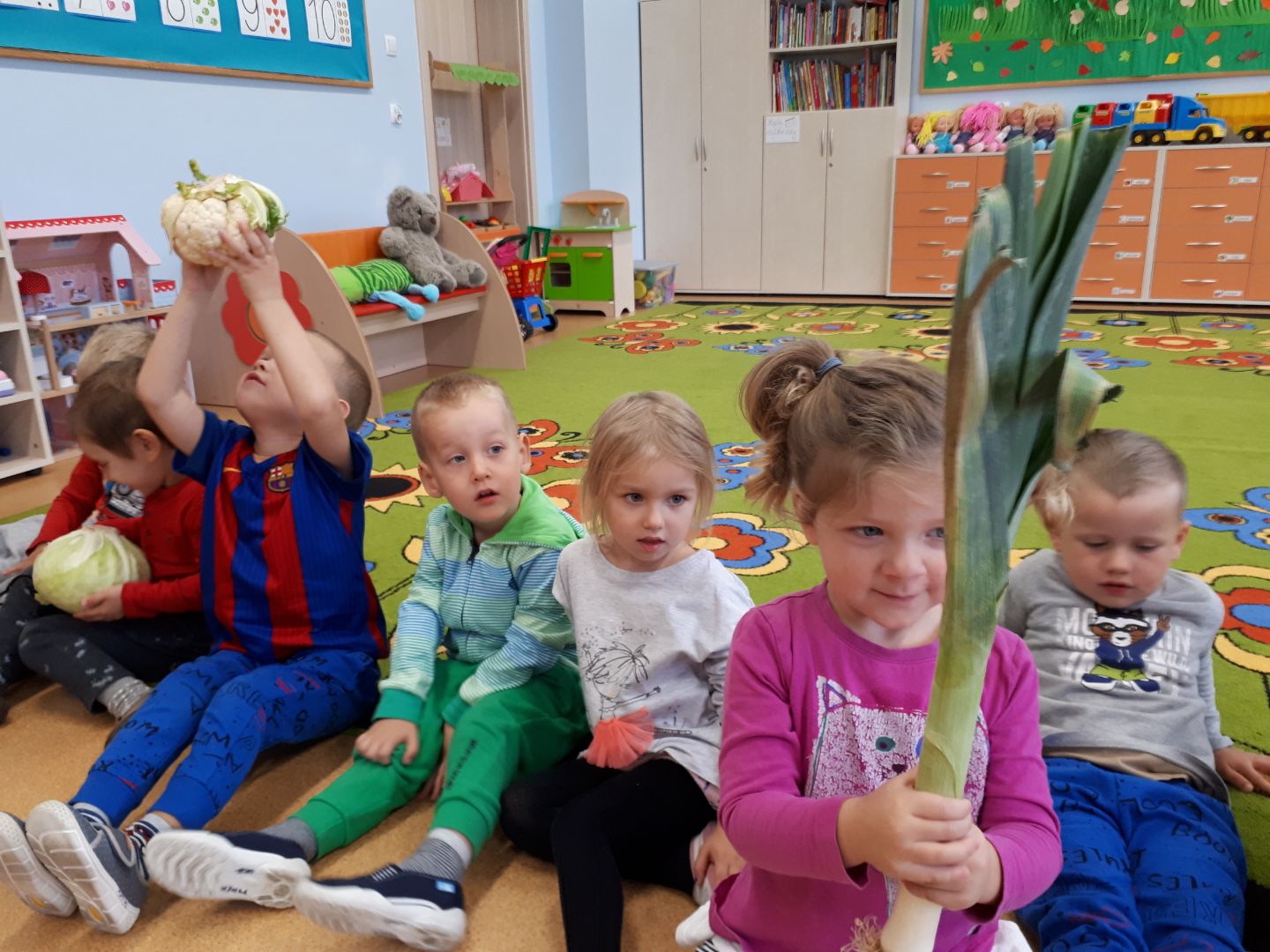 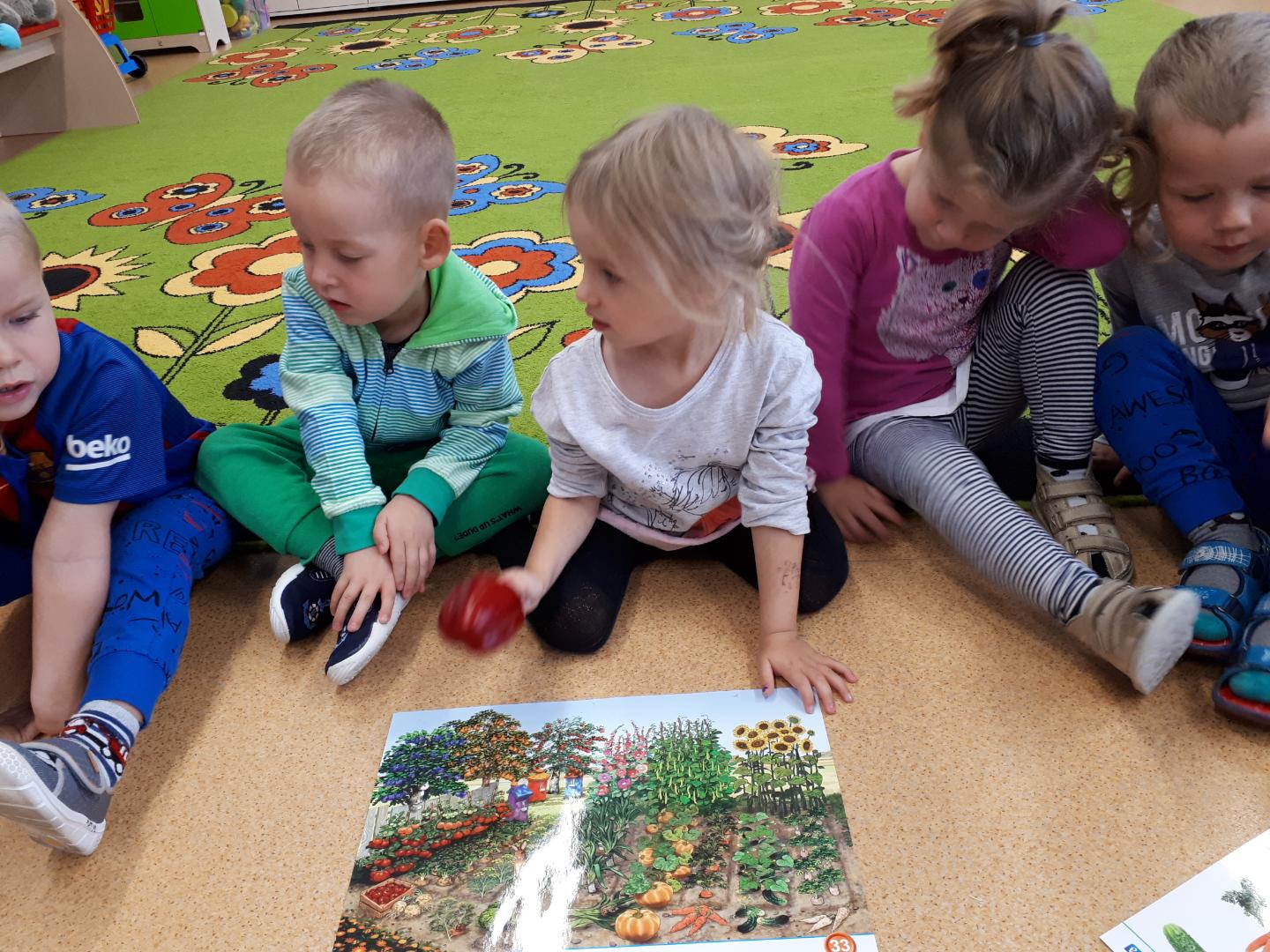 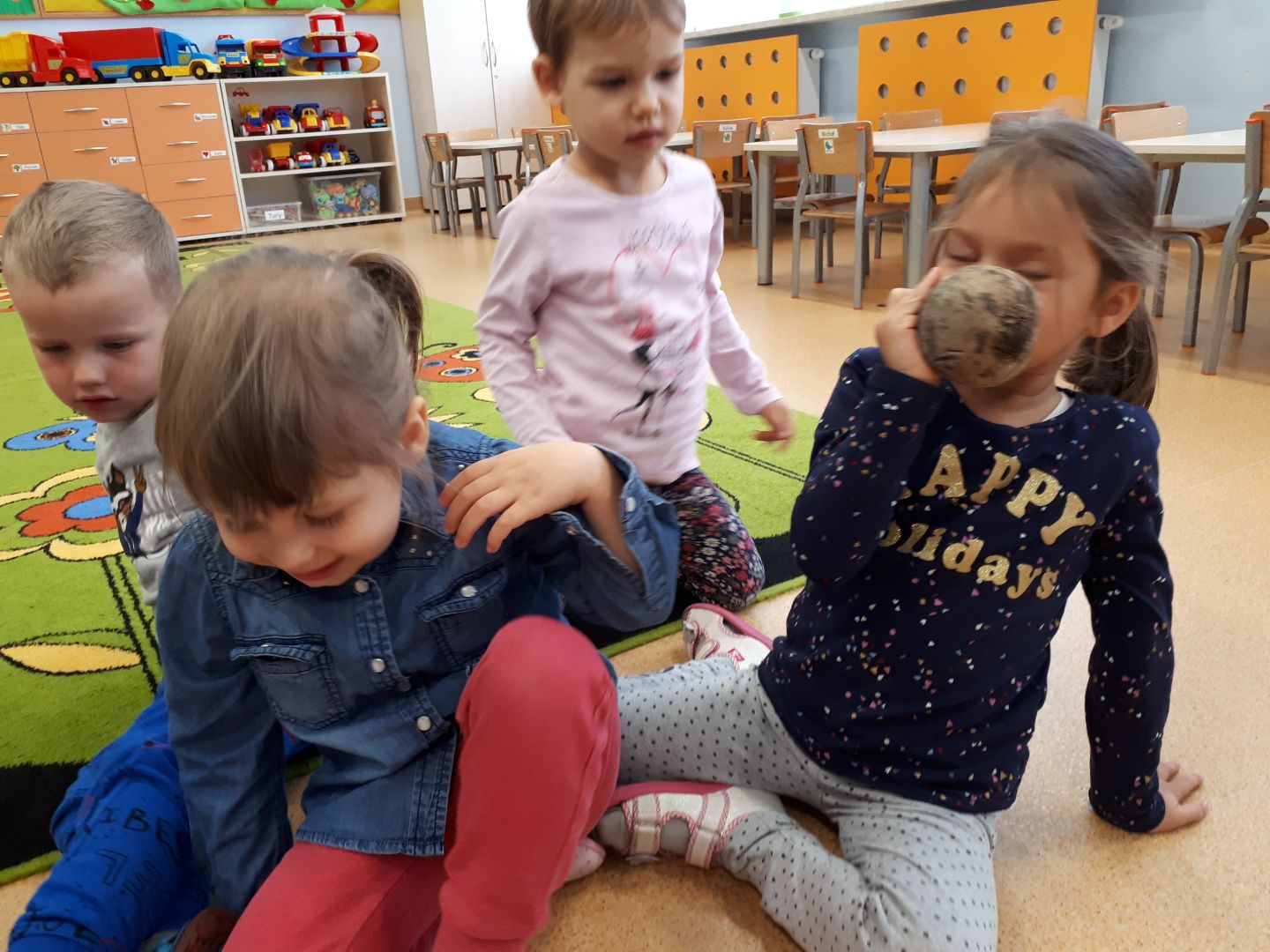 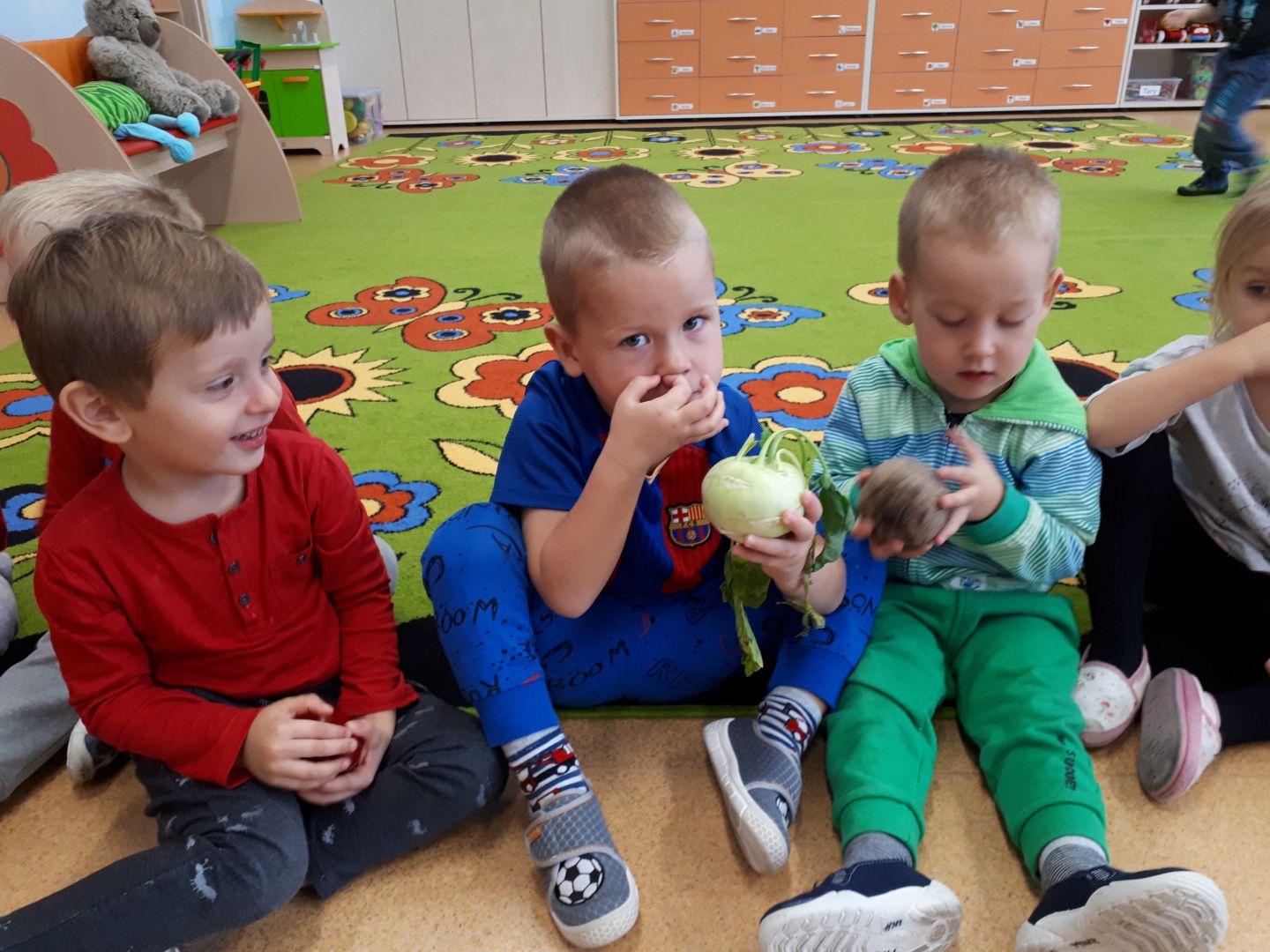 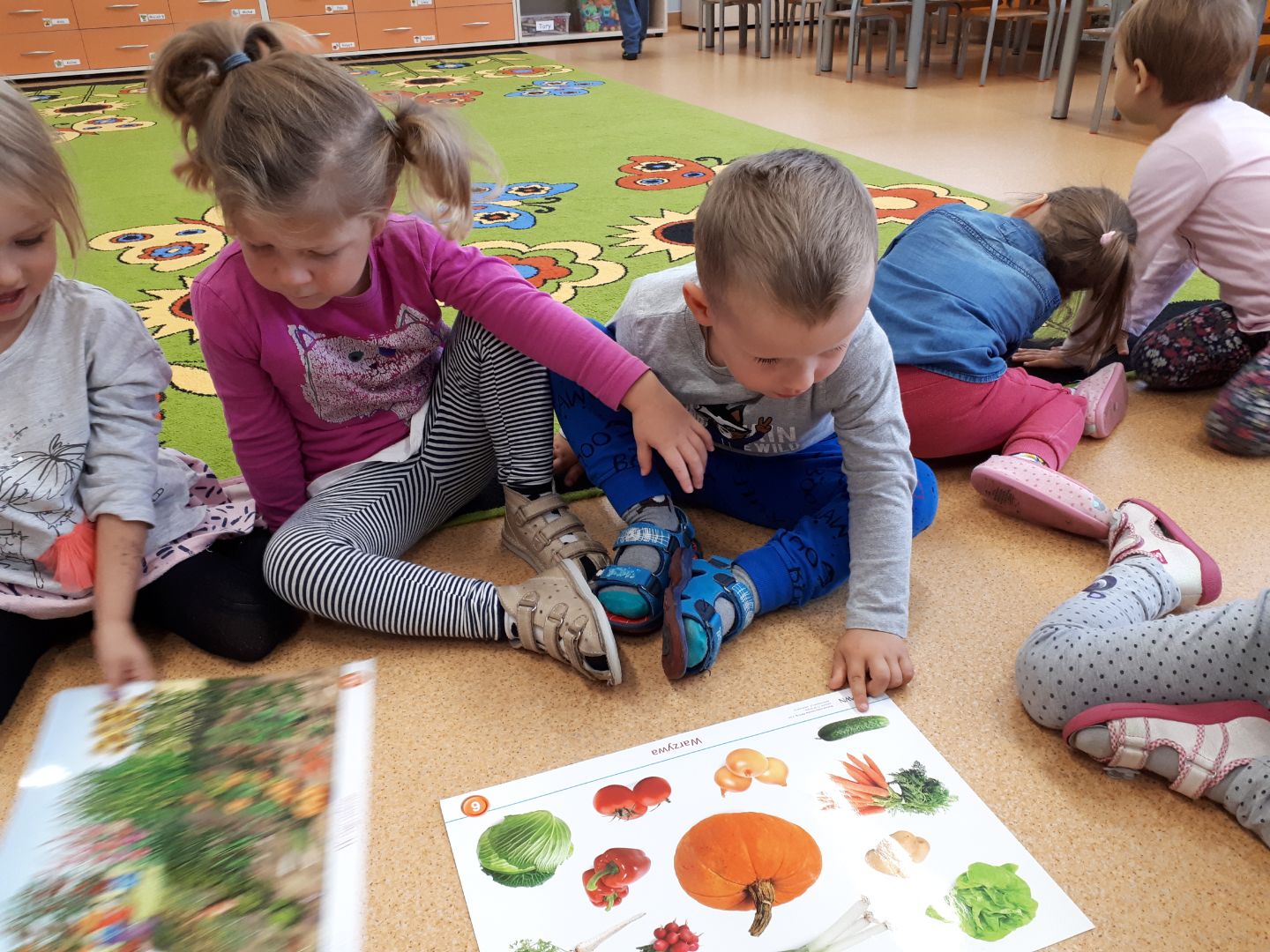 Kamila Pasternak - Opalko